Потребность человека в питании
и ее влияние на биосферу.
Обмен веществ – свойство любого живого существа. Он происходит за счет питания, дыхания, выделения. Любое живое существо – звено пищевых цепей.
Пищевая цепь
Пищевая цепь – последовательность групп организмов (пищевых звеньев). Через которые в экосистеме происходит переход и преобразование веществ и энергии. Каждая группа служит пищей для последующей группы.
Изменения в характере питания человека
Этап охоты и собирательства   -- растительная пища почти не подвергалась тепловой обработке. Одержит полный комплекс необходимых веществ. Нельзя долго хранить.
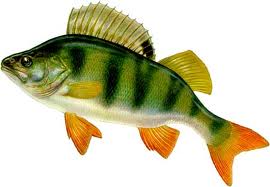 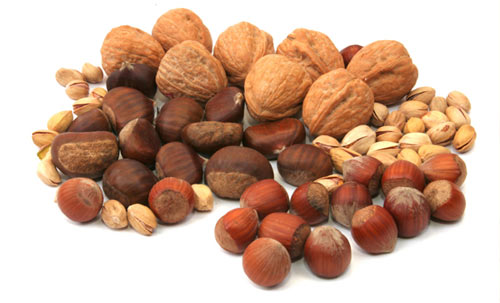 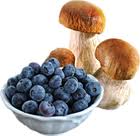 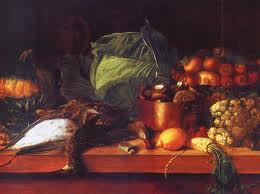 Этап земледелия и скотоводства
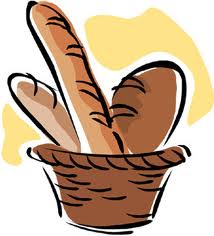 Увеличилась доля углеводов.
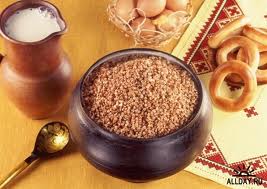 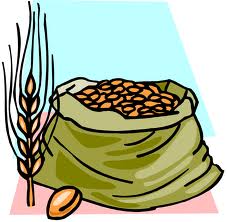 Этапы индустриализации и постиндустриального общества
Производство пищи приобрело промышленный характер. Используется консервация и рафинирование.
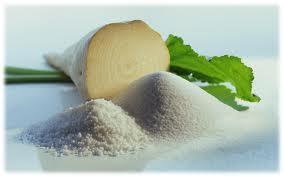 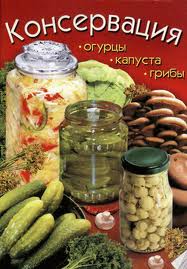 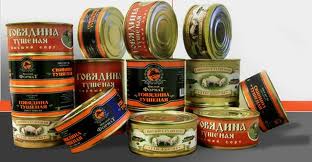 Экологически чистая пища
Ксенобиотики – чужеродные для организма химические вещества, порожденные хозяйственной деятельностью человека 
Промышленные загрязнители
Лекарственные препараты
Ядохимикаты
Препараты бытовой химии
При попадании в естественный круговорот  они , как правило, не обезвреживаются.
Несбалансированное питание – нарушение рациона питания по калорийности или по соотношению компонентов.
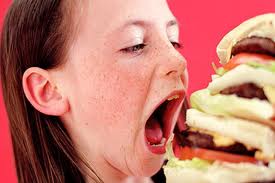 Разнообразие национальных кухонь
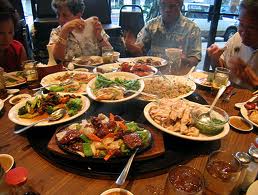 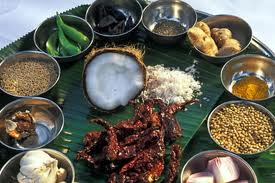 Япония. Семья Укита из Кодайры.Расходы в неделю на еду: 37,699 Yen или $317.25
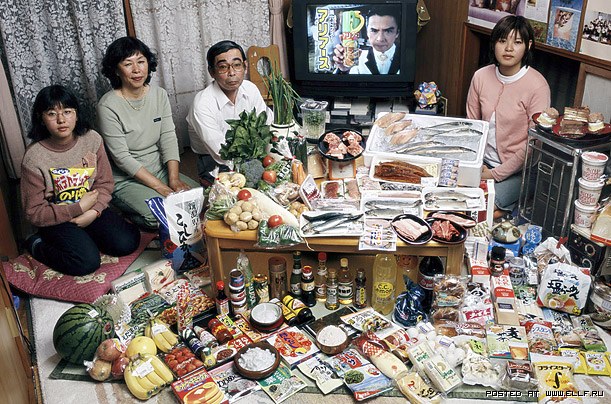 Италия. Семья Манзо из Сицилии.Расходы в неделю на еду: 214.36 Euros или $260.11
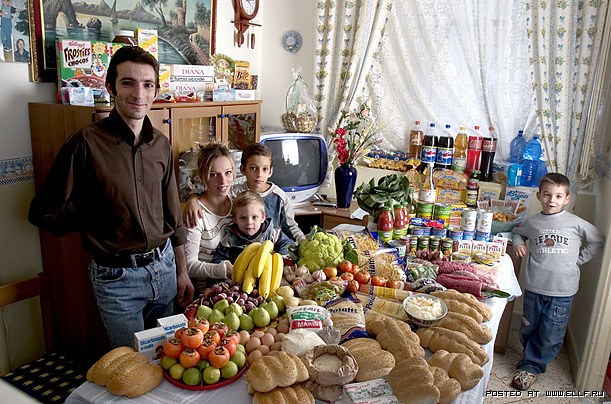 Чад. Семья Абубакар из поселения Брейджинг. Расходы в неделю на еду: 685 CFA Francs или $1.23
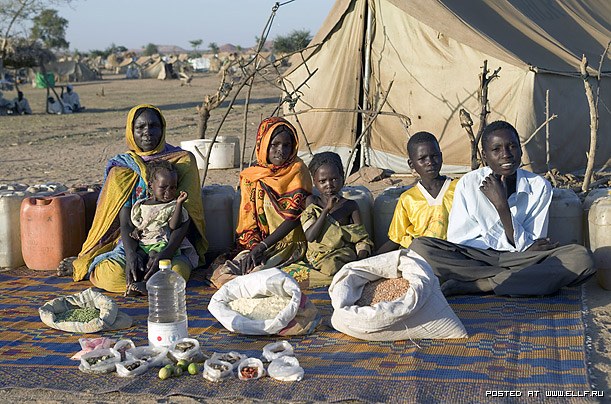 Кувейт. Семья Аль Хагган из Кувейта.Расходы в неделю на еду: 63.63 dinar или $221.45
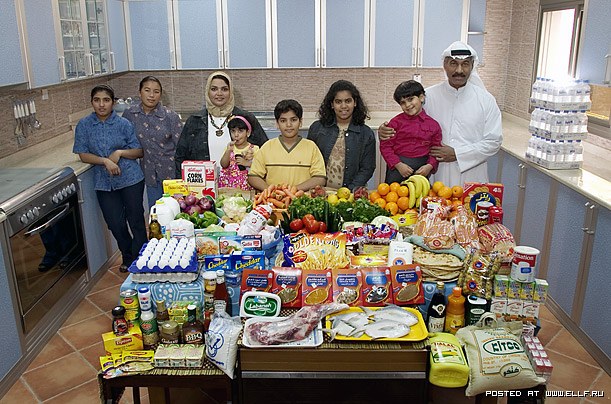 Мексика. Семья Касалес из Куэрнаваки.Расходы в неделю на еду: 1,862.78 Mexican Pesos или $189.09
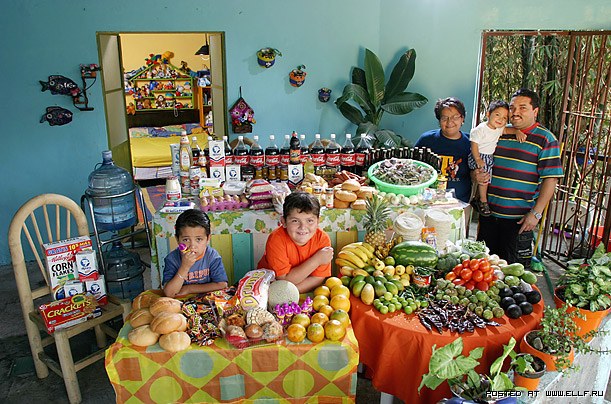 Китай. Семья Донг из Пекина.Расходы в неделю на еду: 1,233.76 Yuan или $155.06
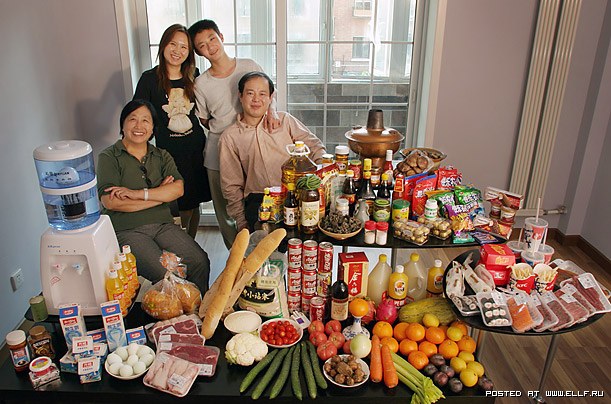 Египет. Семья Ахмед из Каира.Расходы в неделю на еду: 387.85 Egyptian Pounds или $68.53
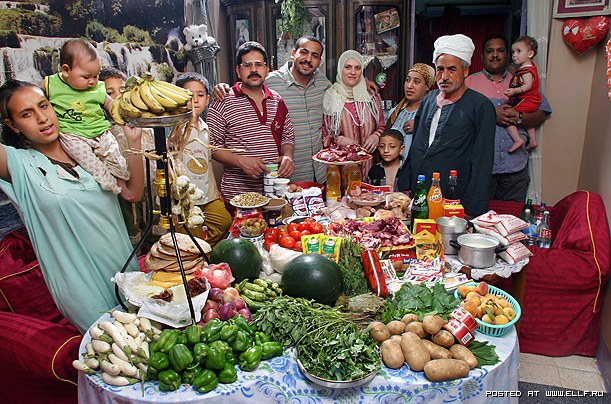 Эквадор. Семья Айме из Тинго.Расходы в неделю на еду: $31.55
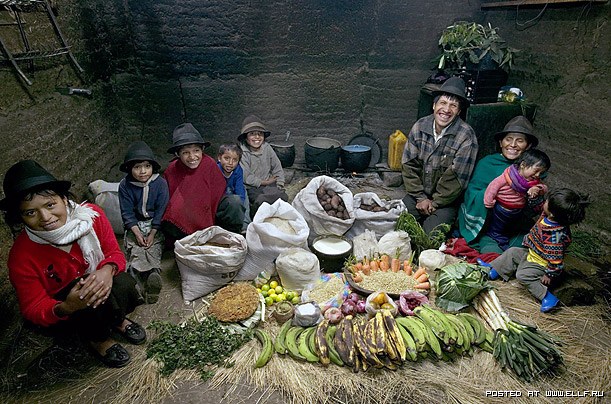 Монголия. Семья Батцури из Улан-Батор. Расходы в неделю на еду: 41,985.85 togrogs или $40.02
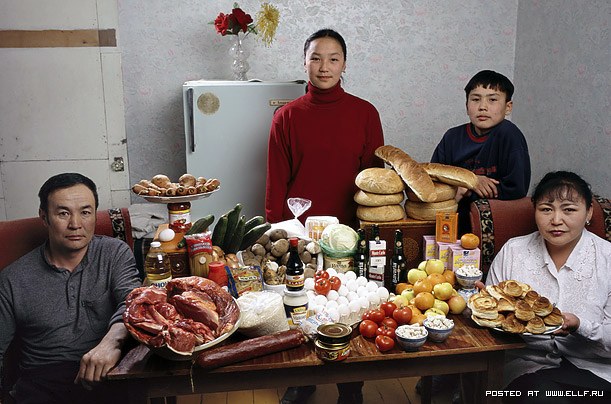 Германия. Семья Меландер, из Баргтехейт.Расходы в неделю на еду: 375.39 Euros или $500.07
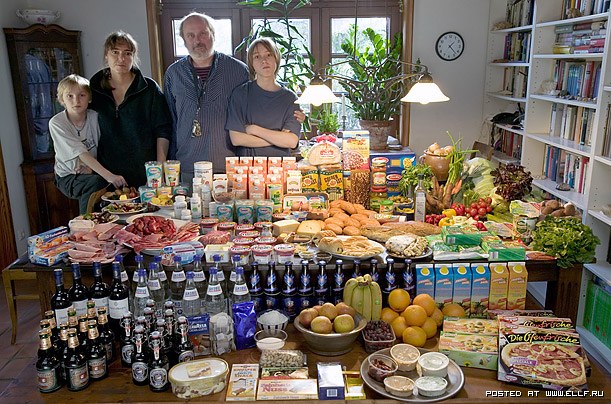 Австралия. Семья Браун из Райвер Вью.Расходы в неделю на еду: 481.14 Australian dollars или US$376.45
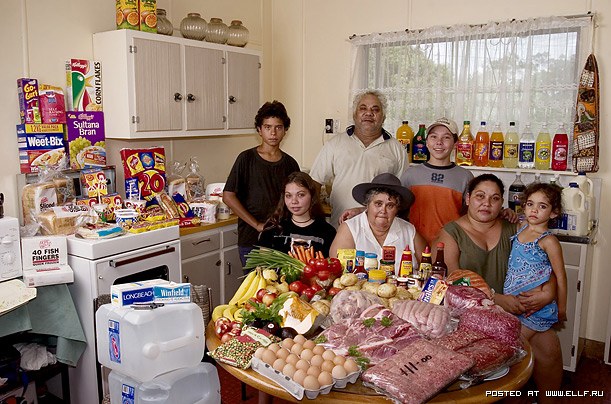 Индия. Семья Паткарс из Ujjain.Расходы в неделю на еду: 1,636.25 rupees или $39.27
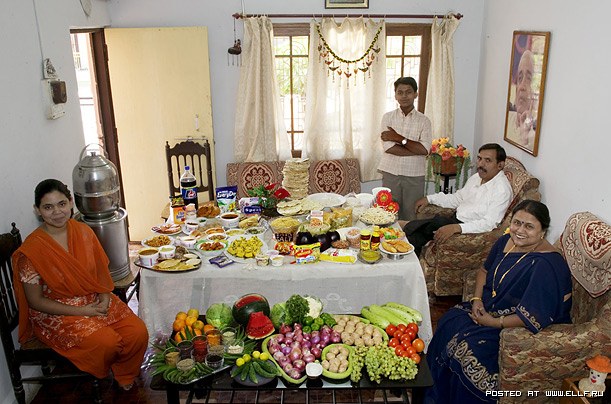 Мали. Семья Натомос из Kouakourou.Расходы в неделю на еду: 17,670 francs или $26.39
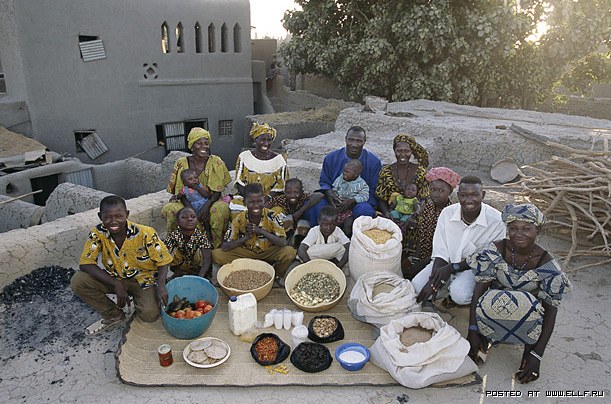 Франция. Семья Ла Монс из Мотрэя.Расходы в неделю на еду: 315.17 euros или $419.95
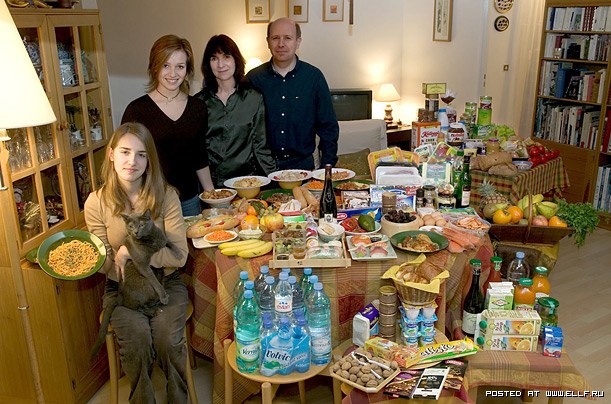 Гренландия. Семья Мадсенс из Кап Хоуп. Расходы в неделю на еду: 1,928.80 Danish krone или $277.12
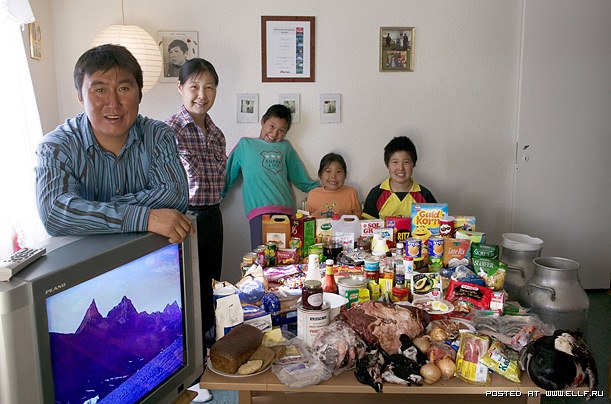 Для поддержания здоровья питание должно быть адекватным. Необходимо учитывать
Экологические условия
Трудовые затраты
Темперамент
Особенности пищеварительной системы, унаследованные от предков